感染防护照护技术
01
02
感染防护基础
感染源分析
03
04
感染传播途径
照护技术应用
CONTENTS
目录
01
感染防护基础
感染概念
外源性感染
内源性感染
病原体侵袭引起疾病
体外病原体传播引起的感染
自身携带感染源引起的感染
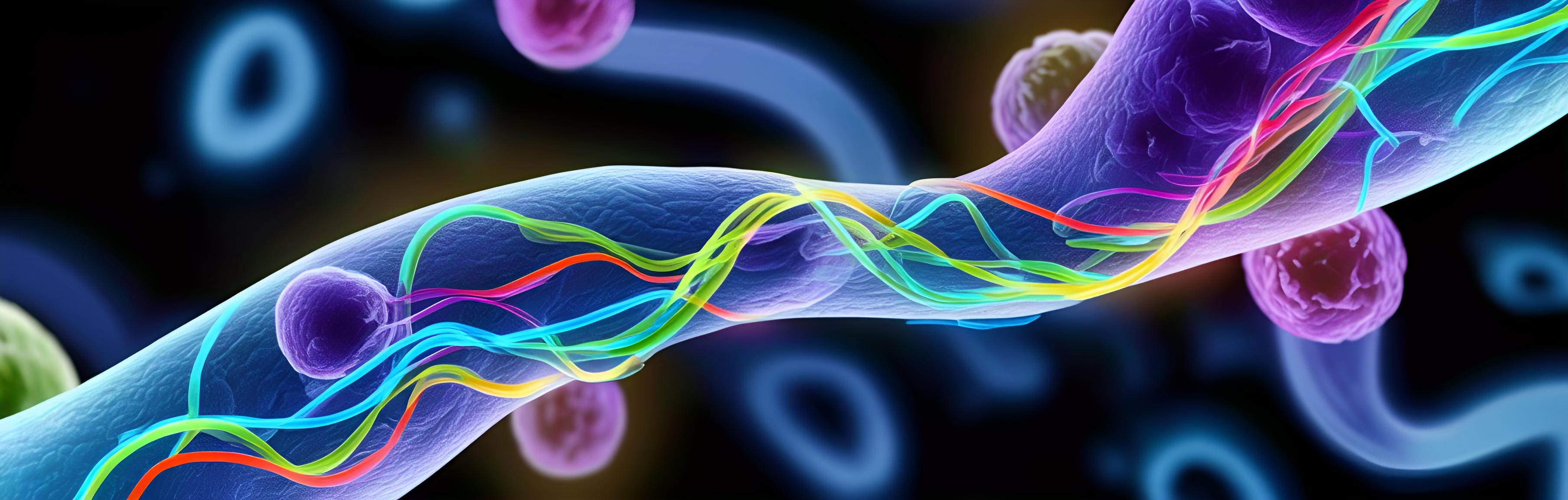 感染概念与分类
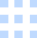 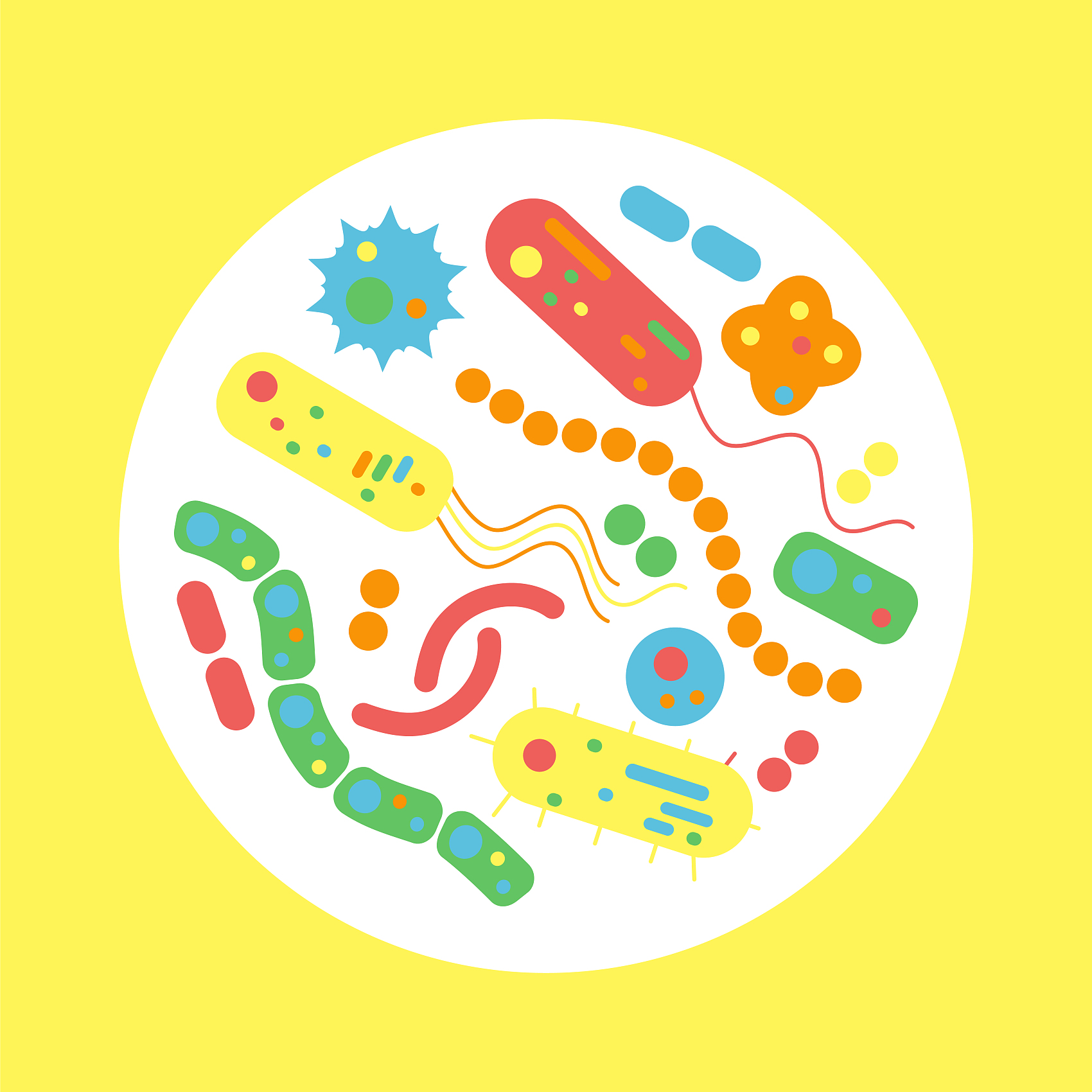 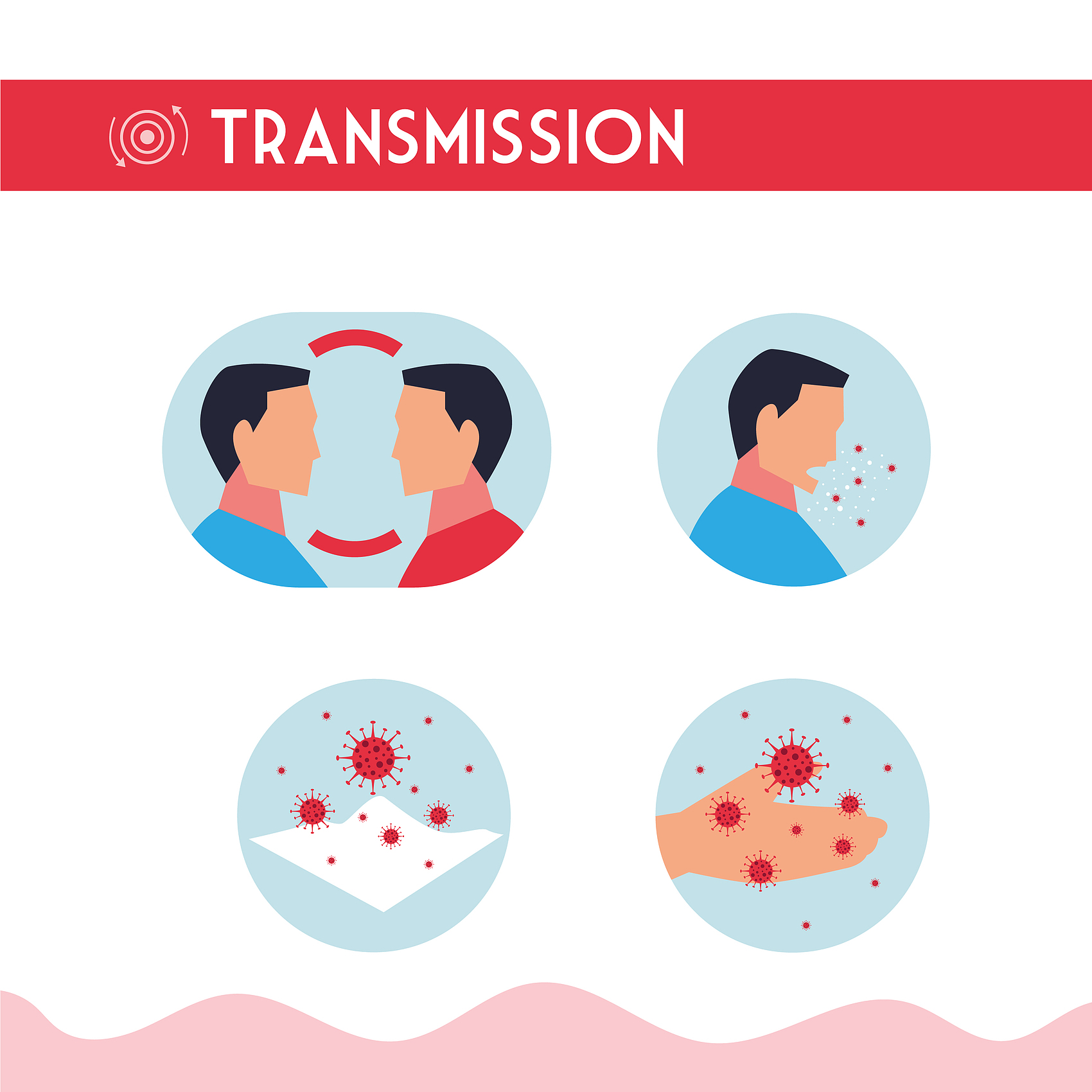 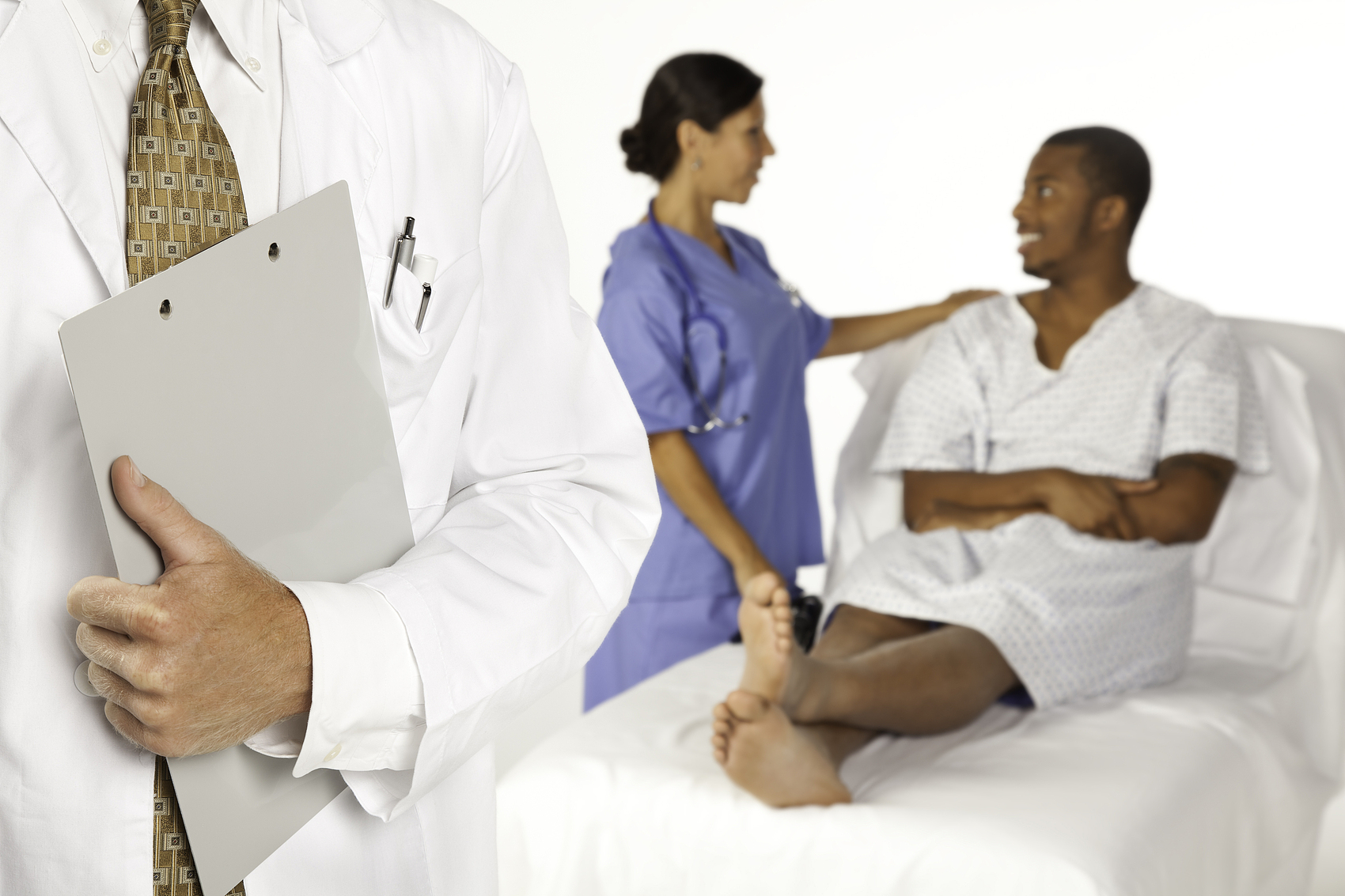 感染源
传播途径
易感宿主
病原微生物的来源
病原体传给易感宿主的途径
对病原体缺乏足够抵抗力的人
感染形成三要素
02
感染源分析
感染个体排出微生物
数量多，毒力强，具耐药性
感染部位多样
胃肠道、呼吸道、皮肤等
易在其他易感宿主体内定植
造成交叉感染
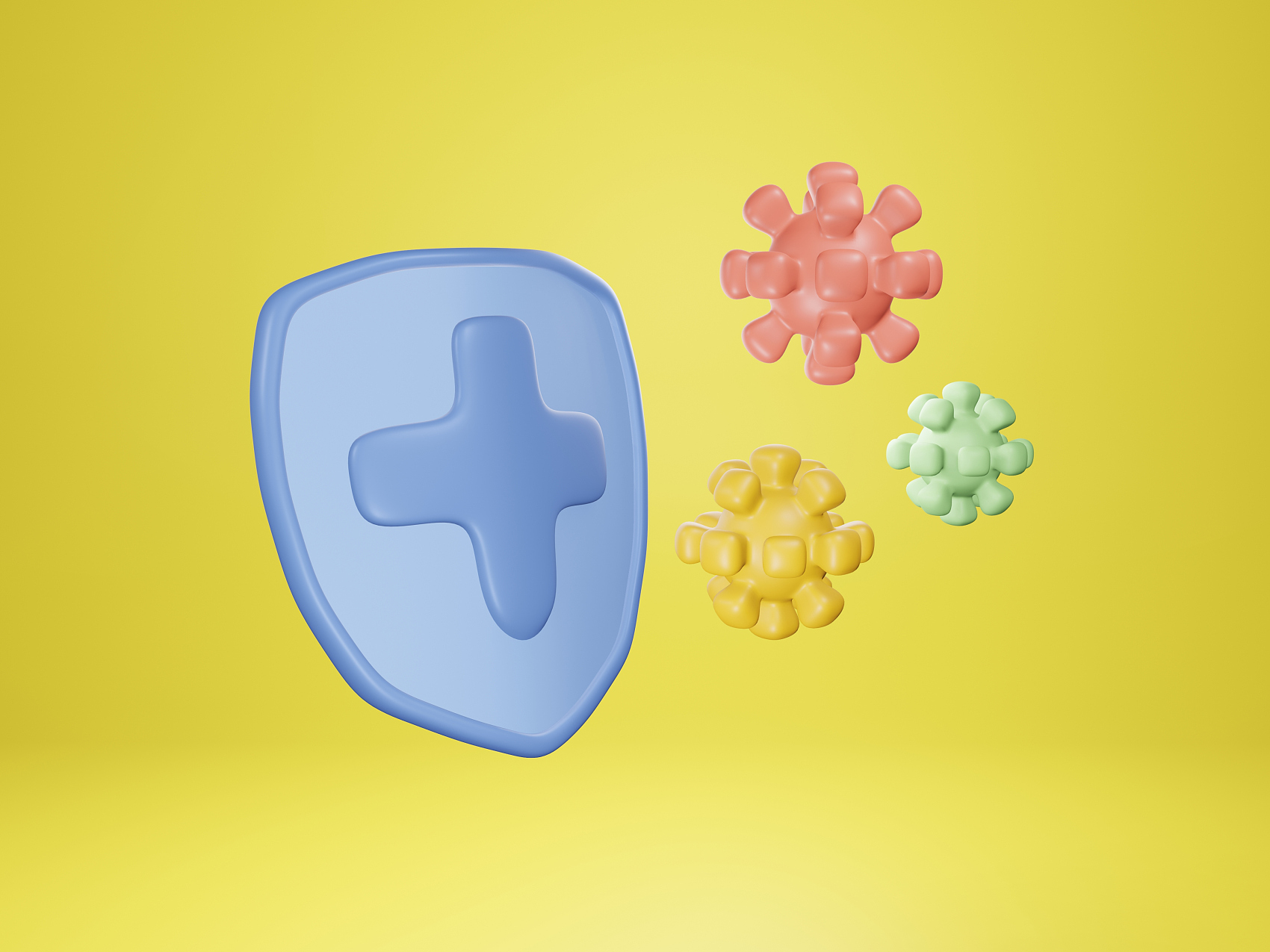 已感染个体及病原携带者
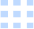 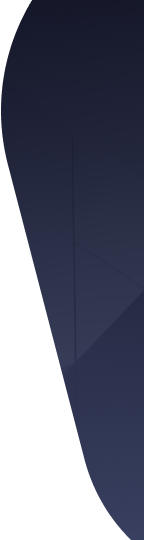 正常菌群寄居部位
肠道、上呼吸道、皮肤等
一定条件下引起感染
免疫功能受损、抵抗力降低时
可传播感染
给自身或他人
个体自身携带菌群
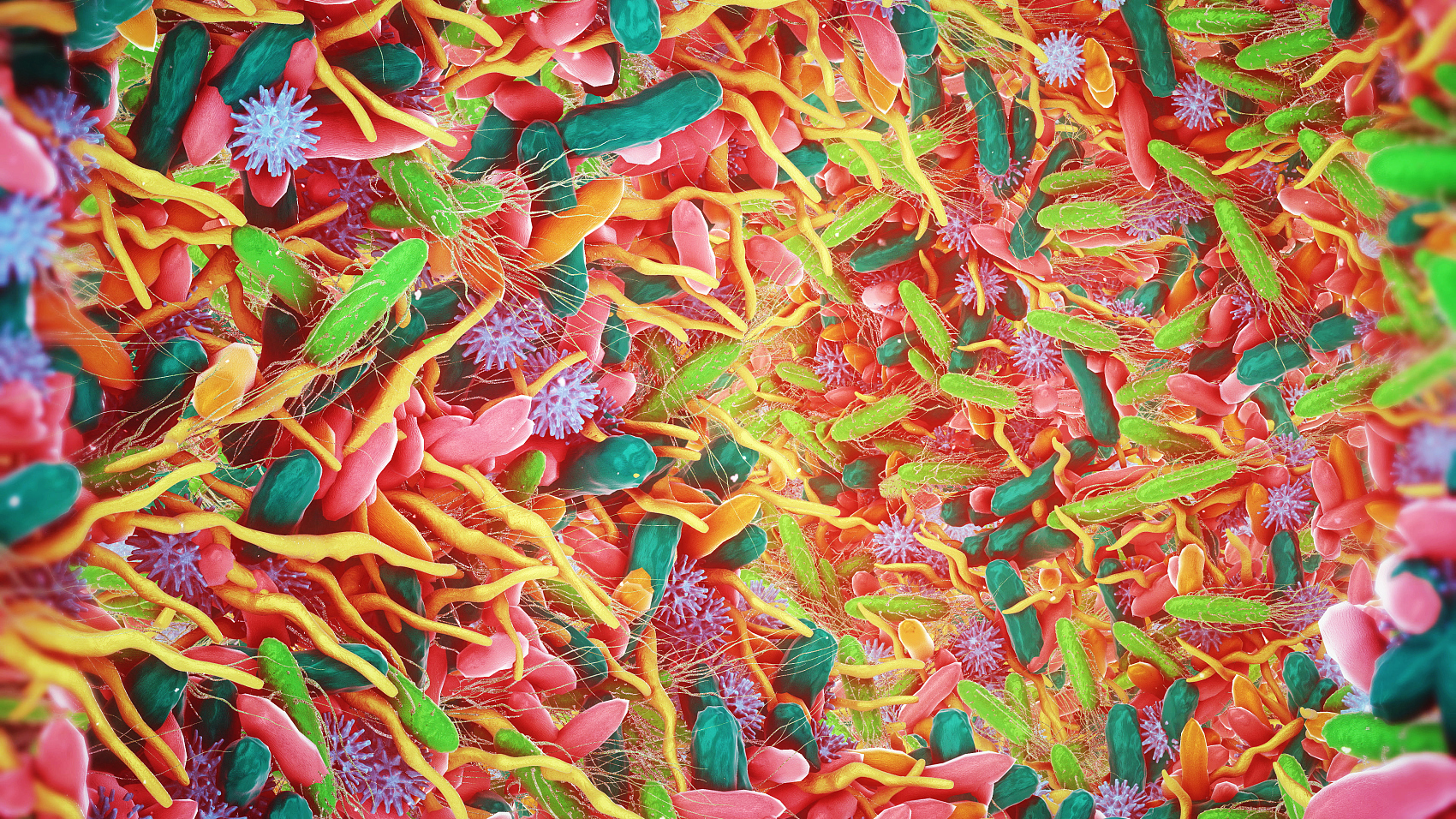 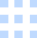 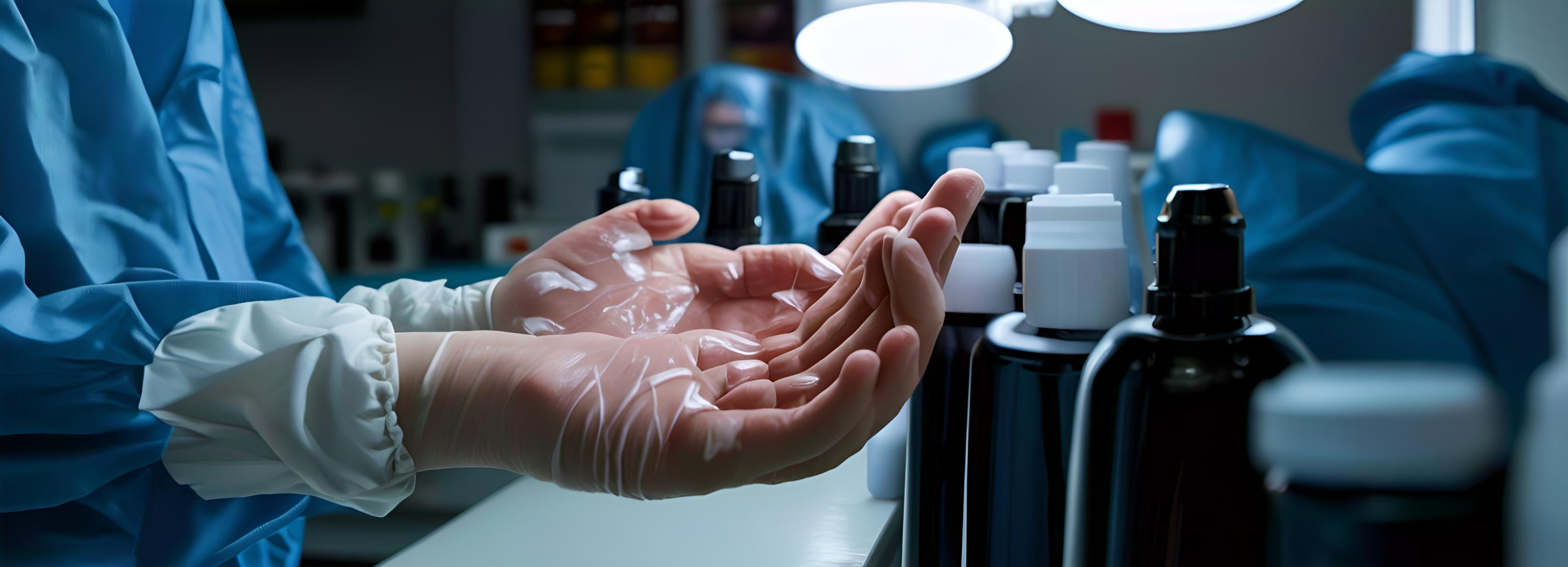 携带并传播微生物
通过手或工作服等
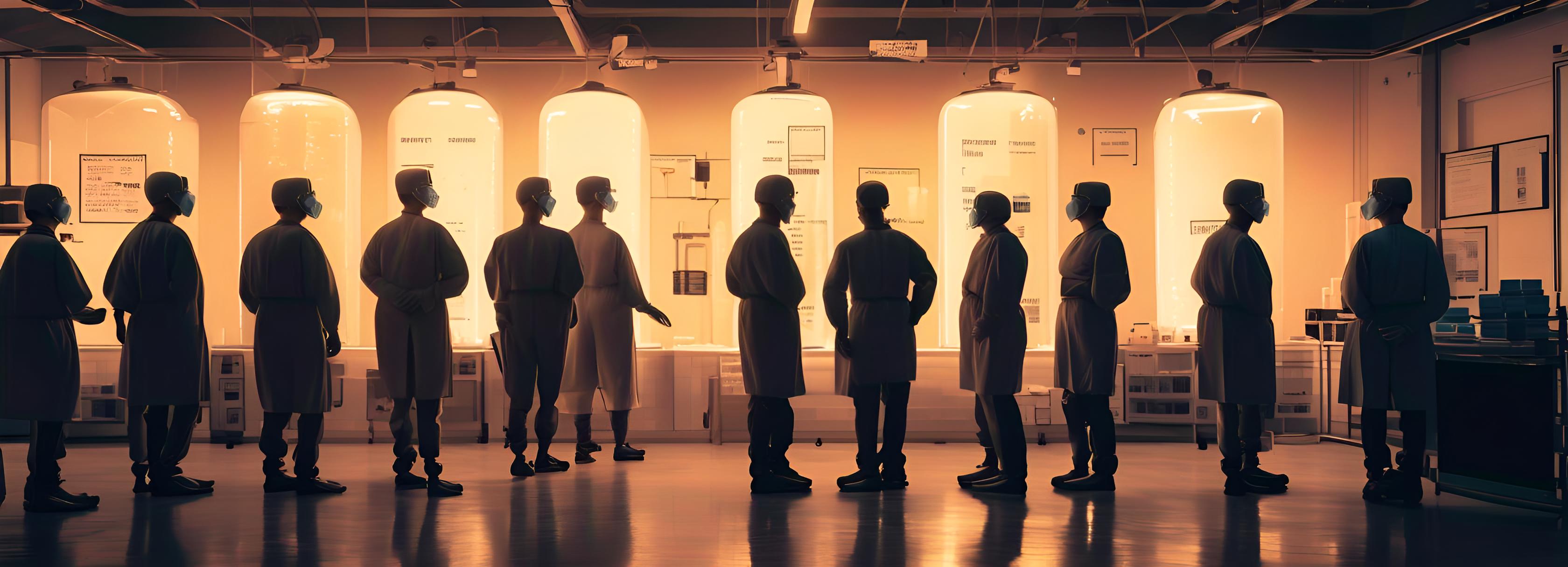 造成交叉感染
在治疗和护理过程中
医务人员传播
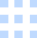 设备食品垃圾成感染源
污染洗手者再传播
如洗手池、食品等
革兰阴性杆菌繁殖为例
环境因素
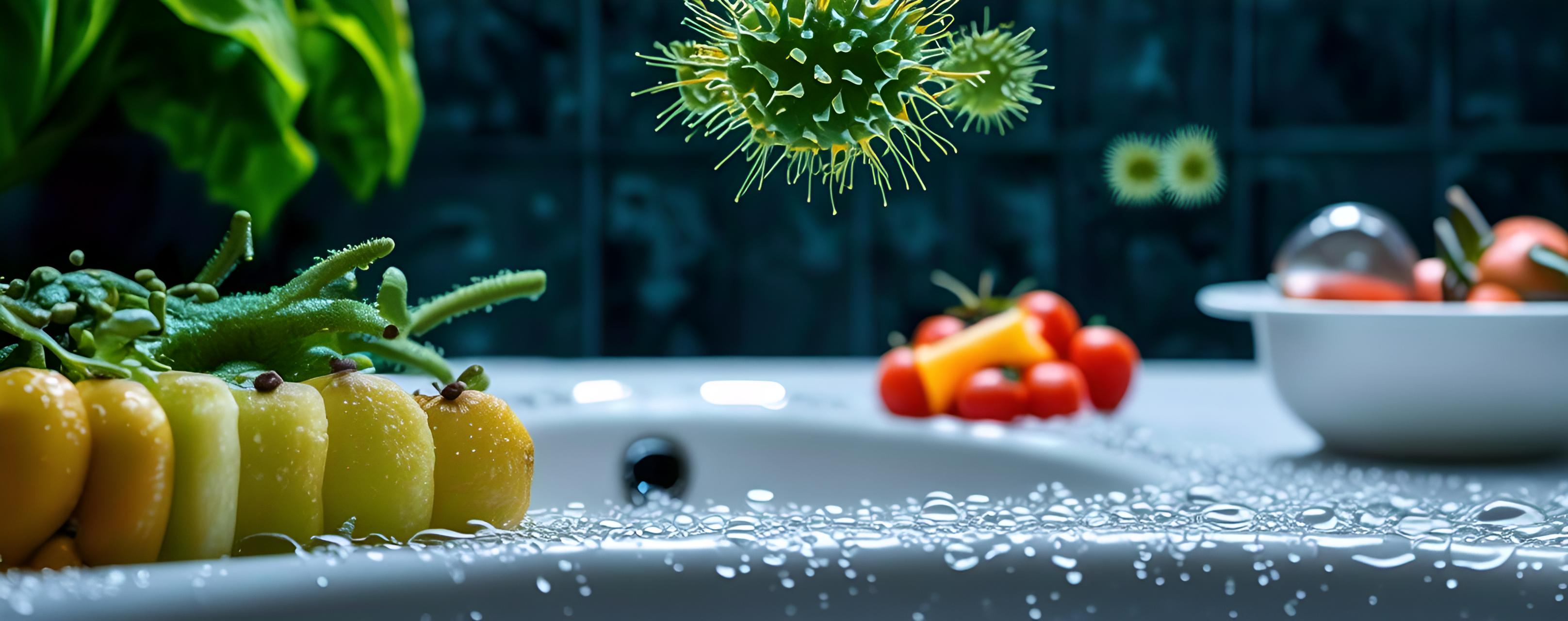 个体家属和探视者传播
如呼吸道感染、病毒性感冒
器械消毒不彻底成感染源
受污染仪器、设备等
不合格血液制品药物感染
成为严重感染源
其他感染源
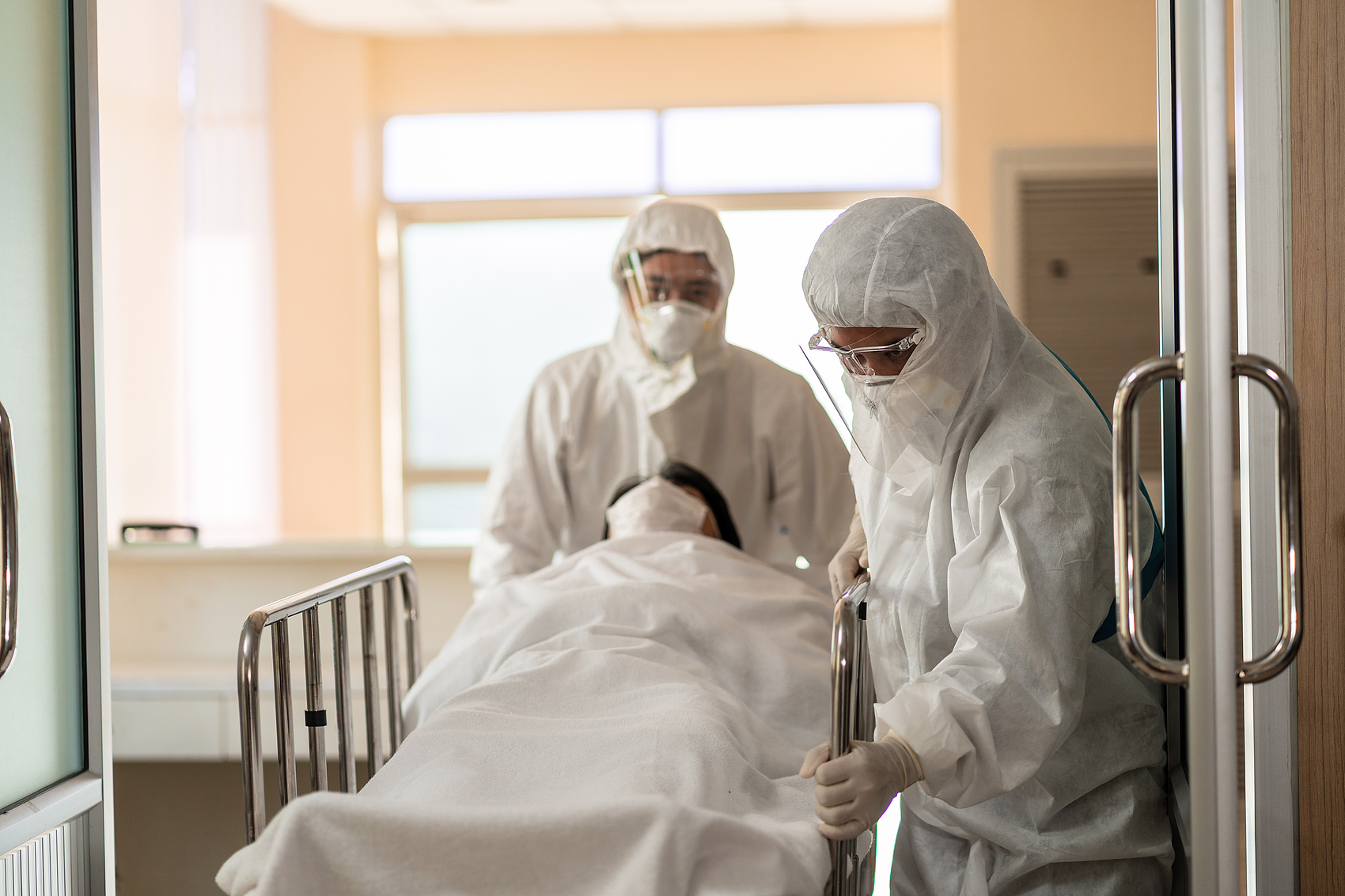 03
感染传播途径
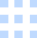 直接接触传播
间接接触传播
常见传播媒介
病原体不经媒介传给易感者
病原体经媒介传给易感者
医护人员的手
接触传播
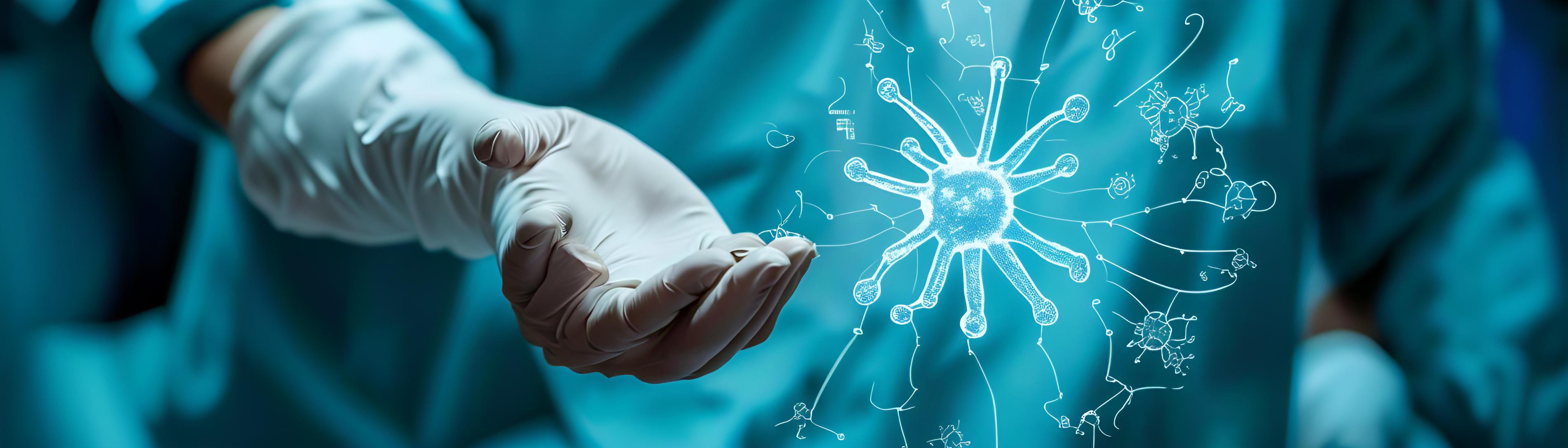 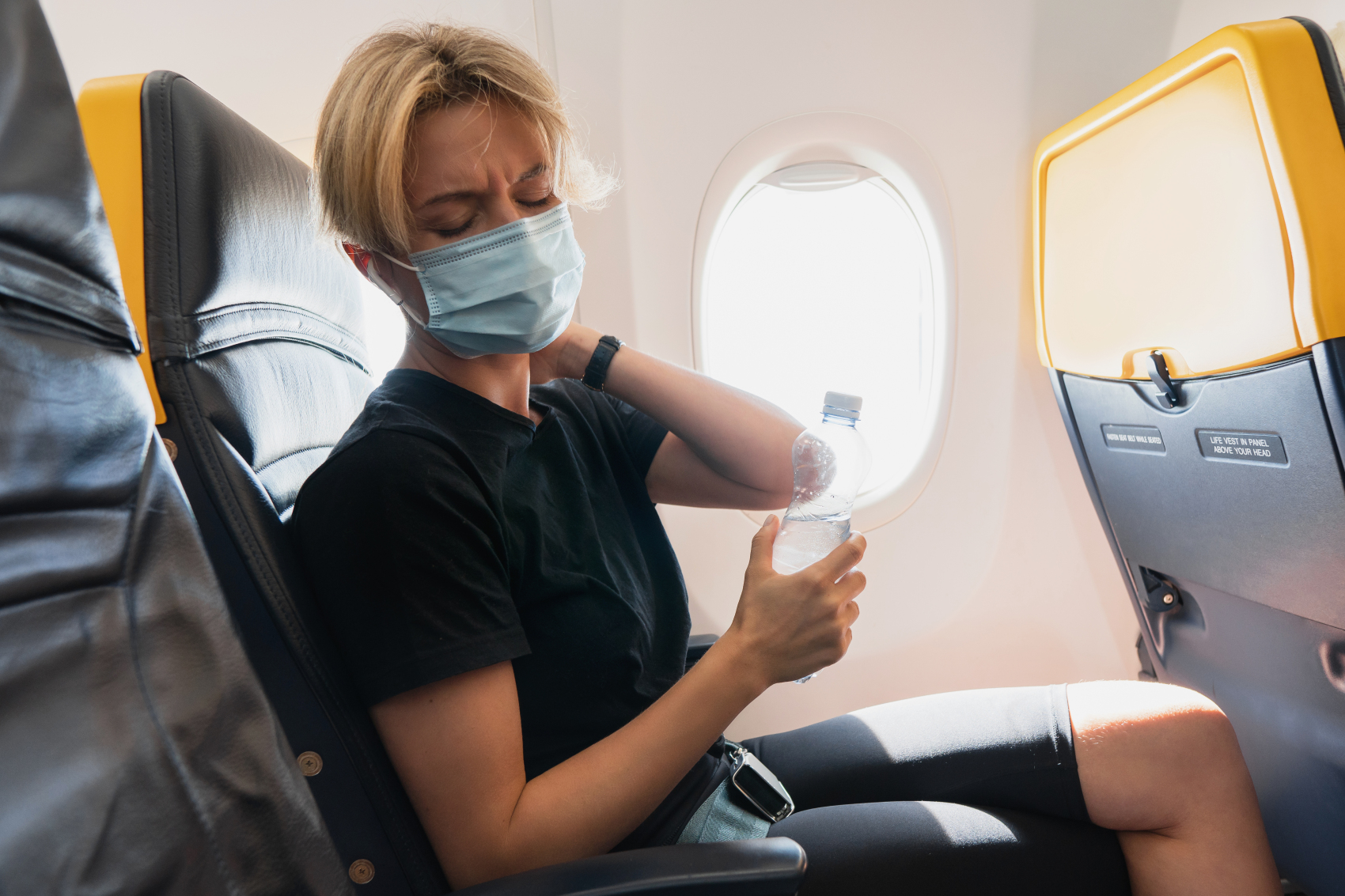 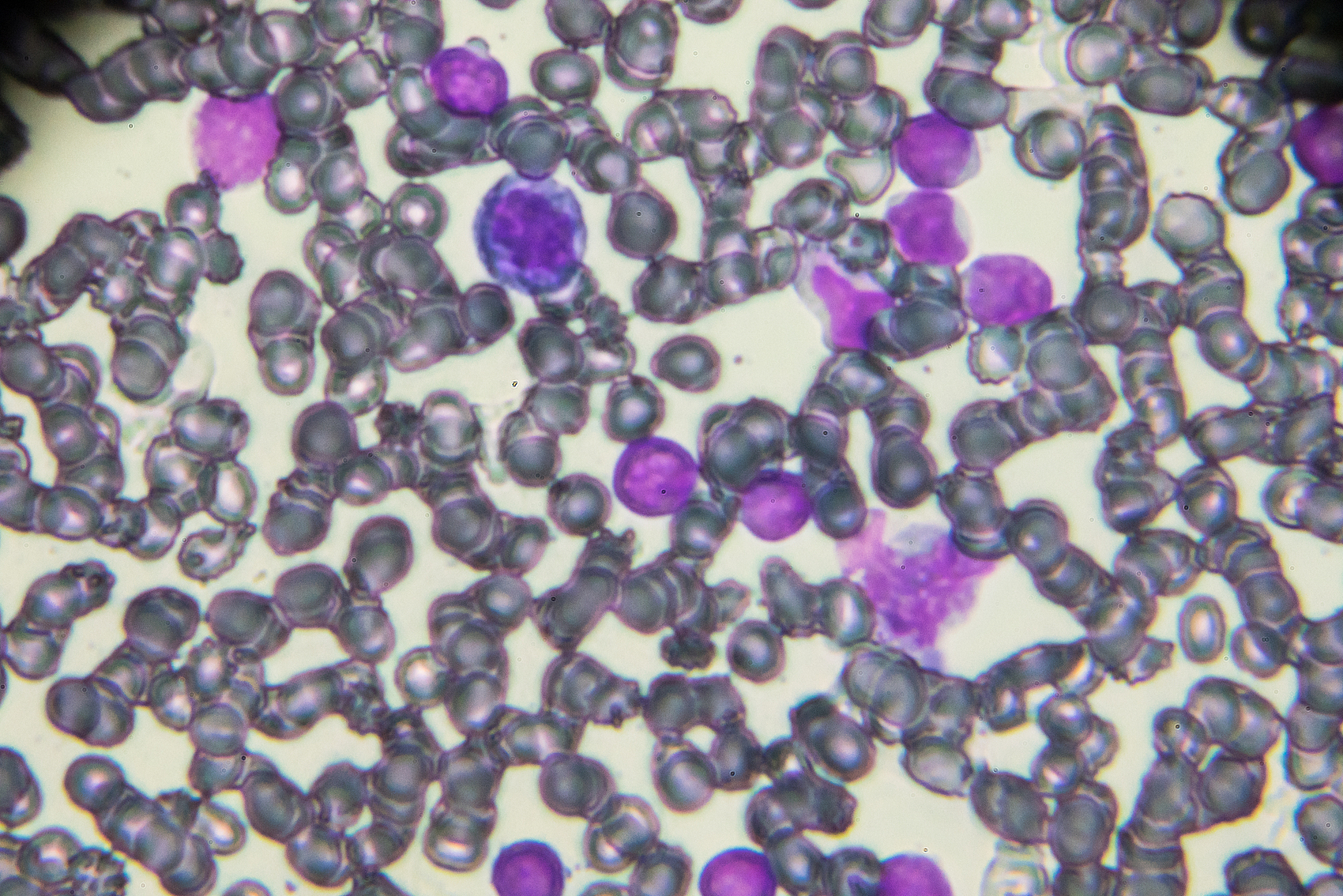 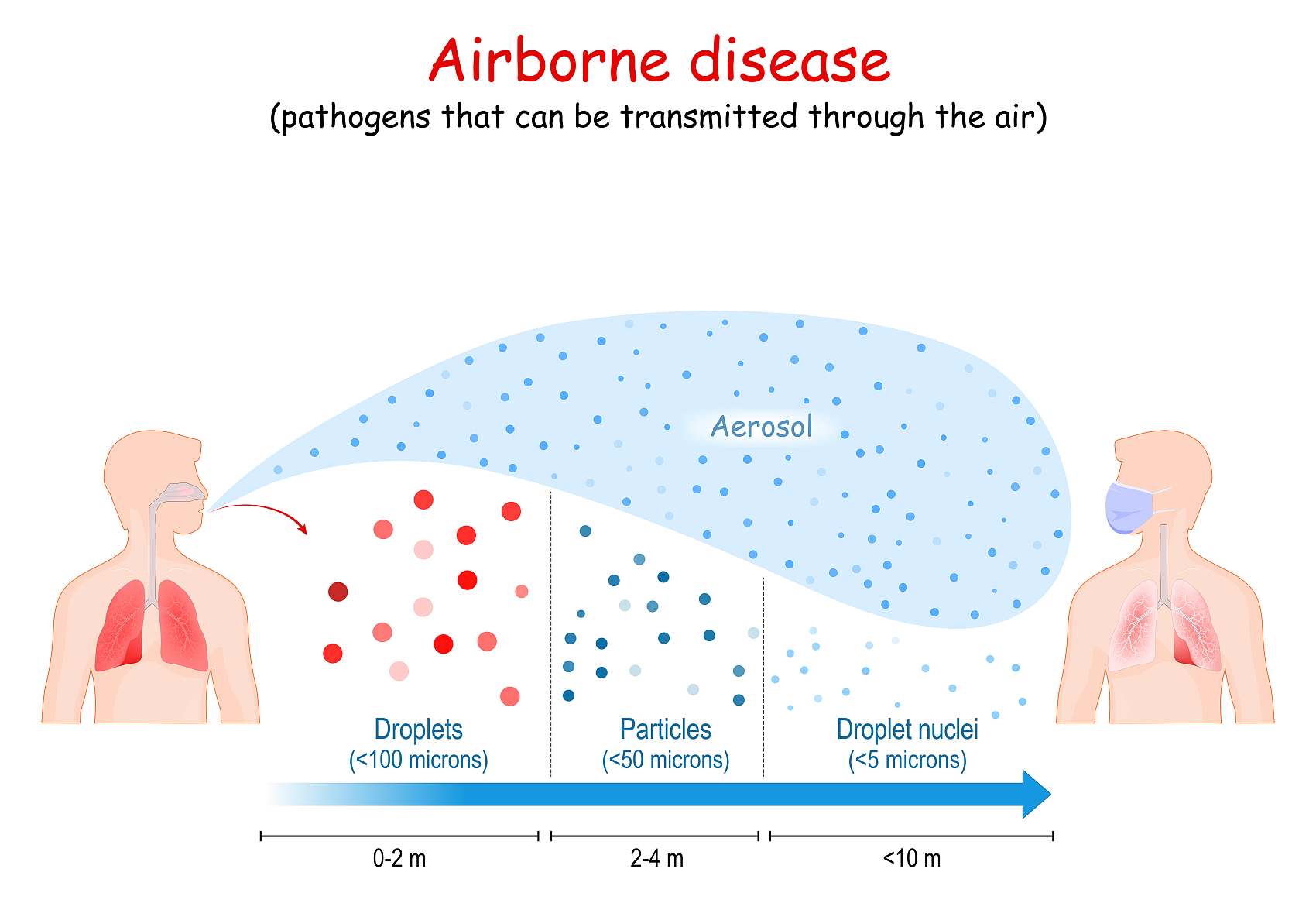 飞沫传播
飞沫核传播
菌尘传播
液滴状飞沫短距离传播
飞沫核在空气中长距离传播
感染性物质干燥后形成带菌尘埃传播
空气传播方式
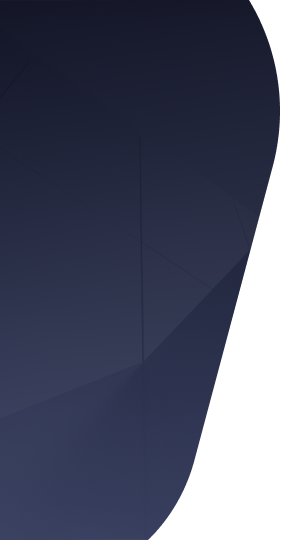 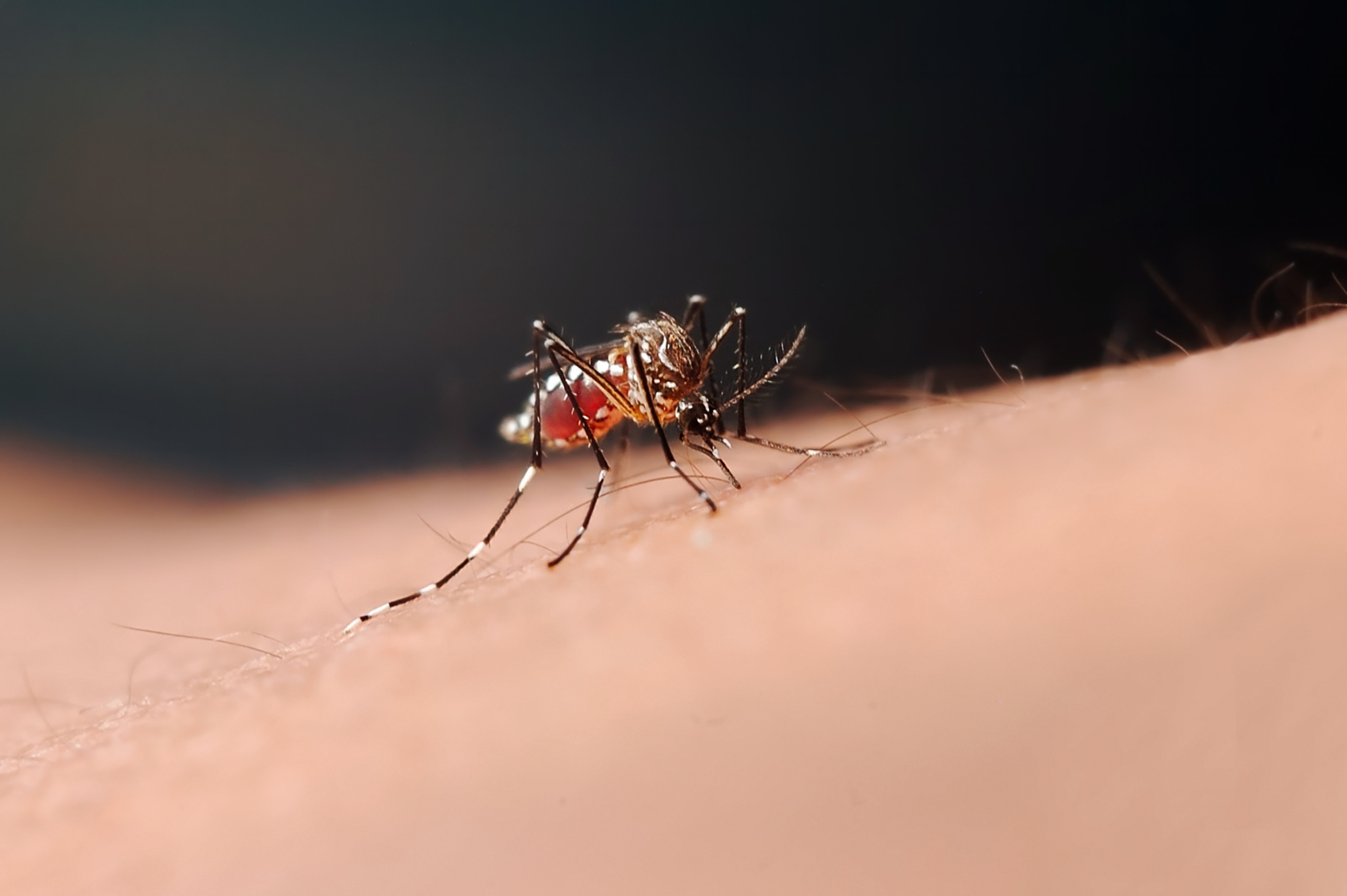 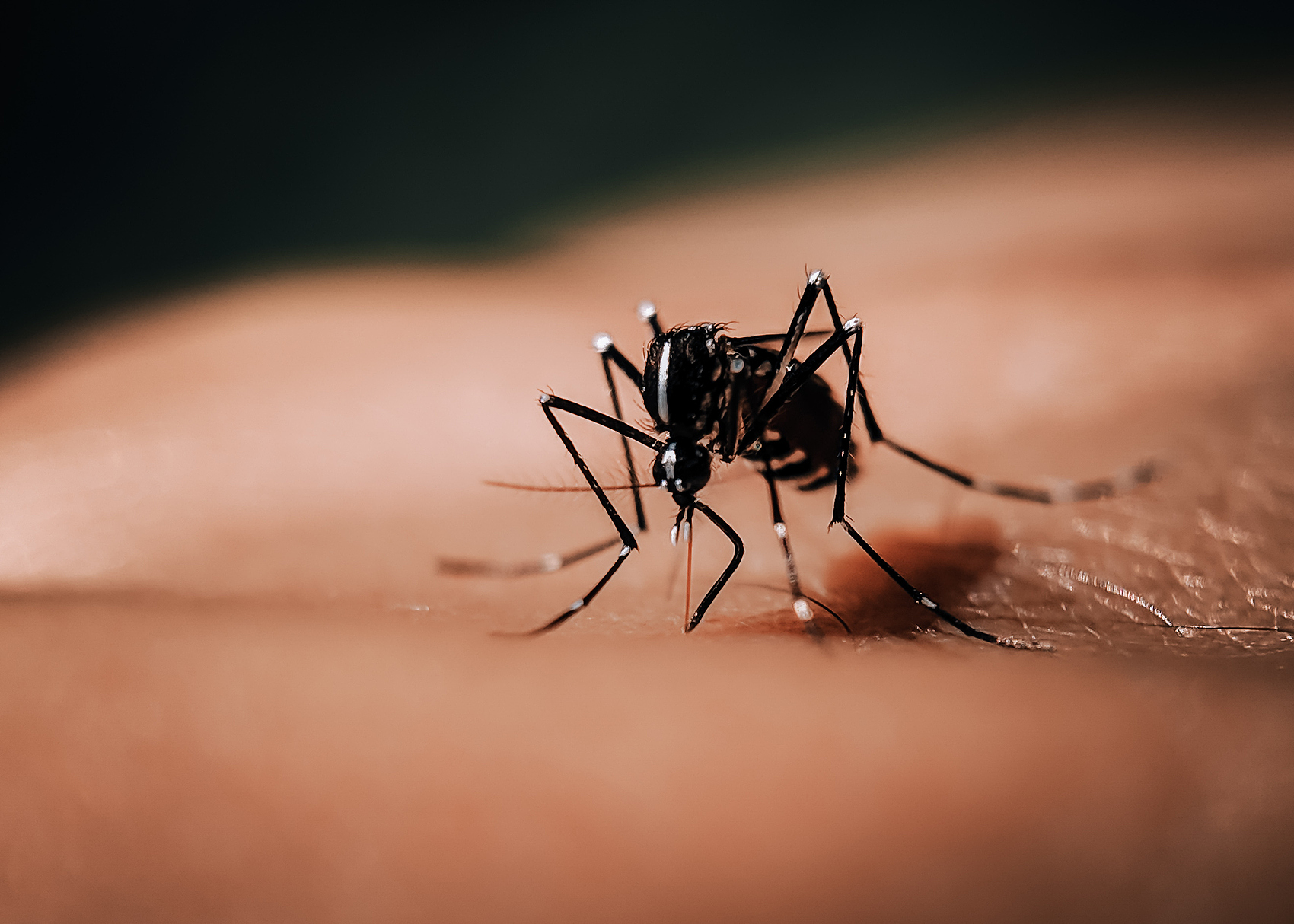 动物或昆虫携带
作为中间宿主
如蚊子传播疟疾
叮咬受感染者后再叮咬健康人
生物媒介传播
经水源传播
饮食传播
注射输血传播
水源受污染后未经净化消毒
食品带条件致病菌增加感染机会
通过污染血液、药液、用具传播
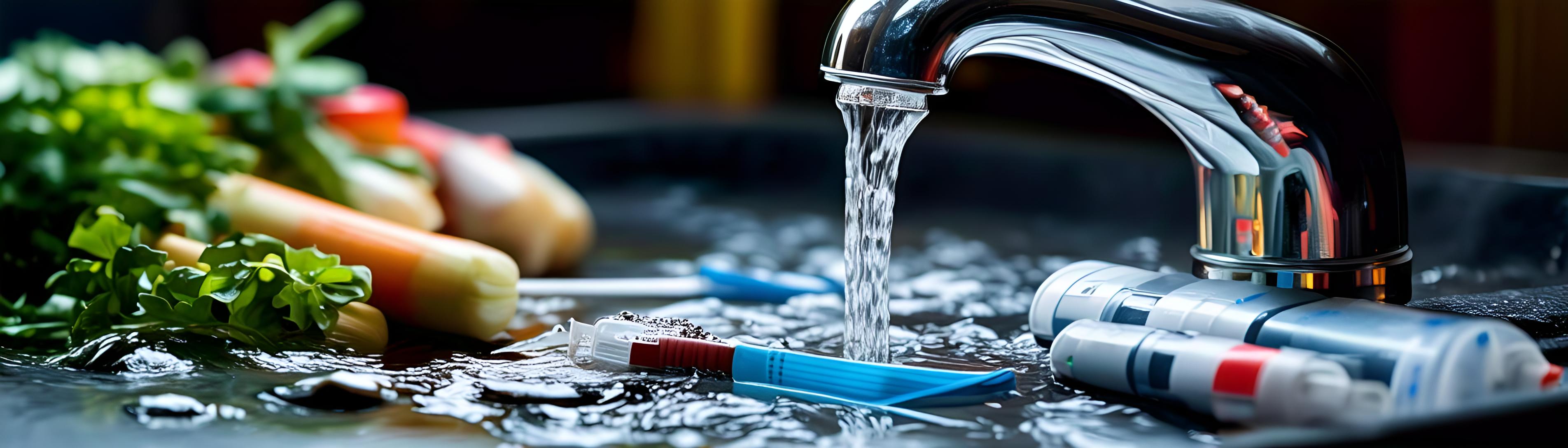 共同媒介传播
04
照护技术应用
选择适宜防护技术
针对李奶奶情况选定
考虑感染源与传播途径
腹水培养阳性，大肠杆菌
肝硬化个体特殊防护
原发性腹膜炎风险高
选择适宜防护技术
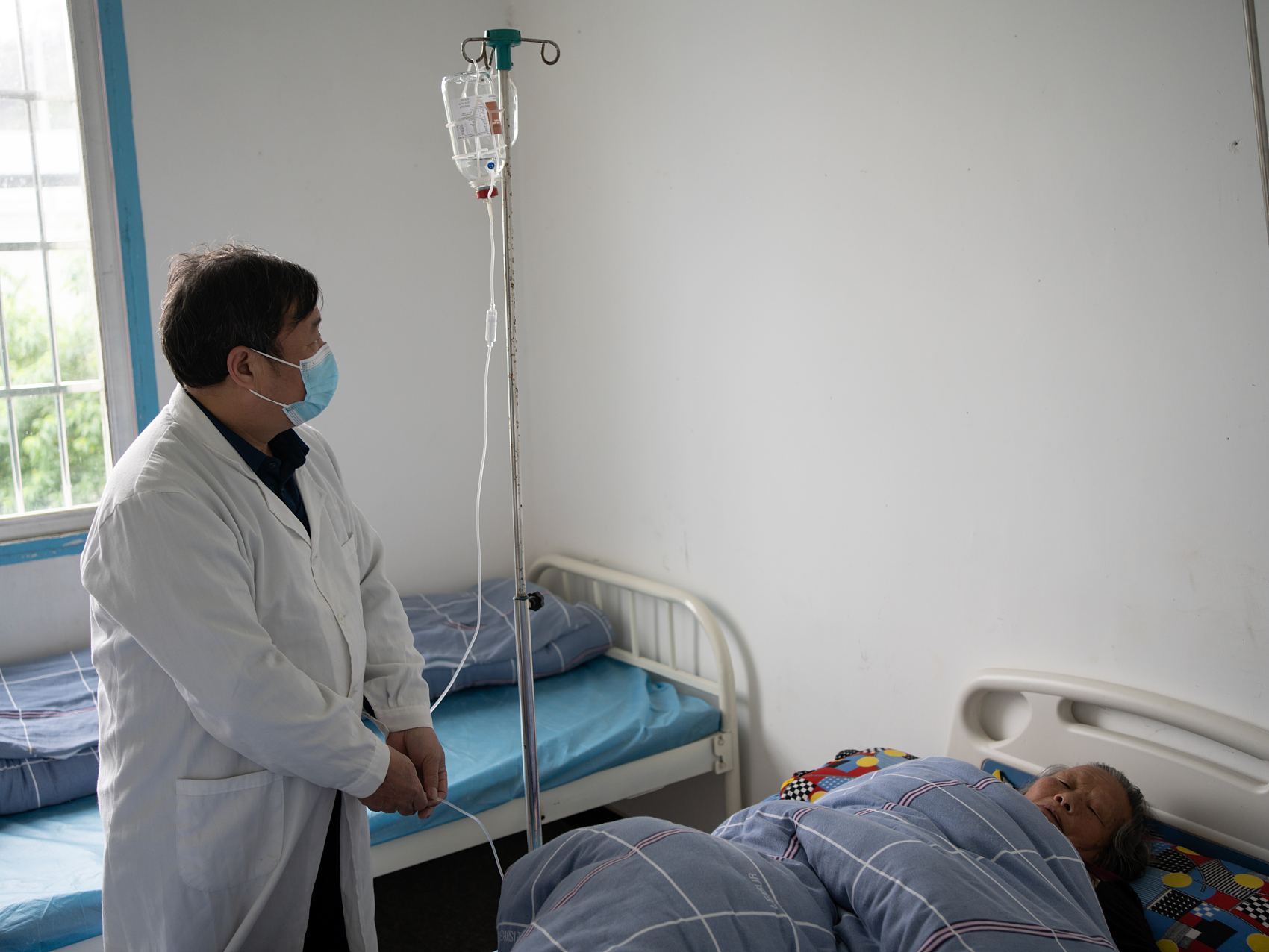 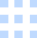 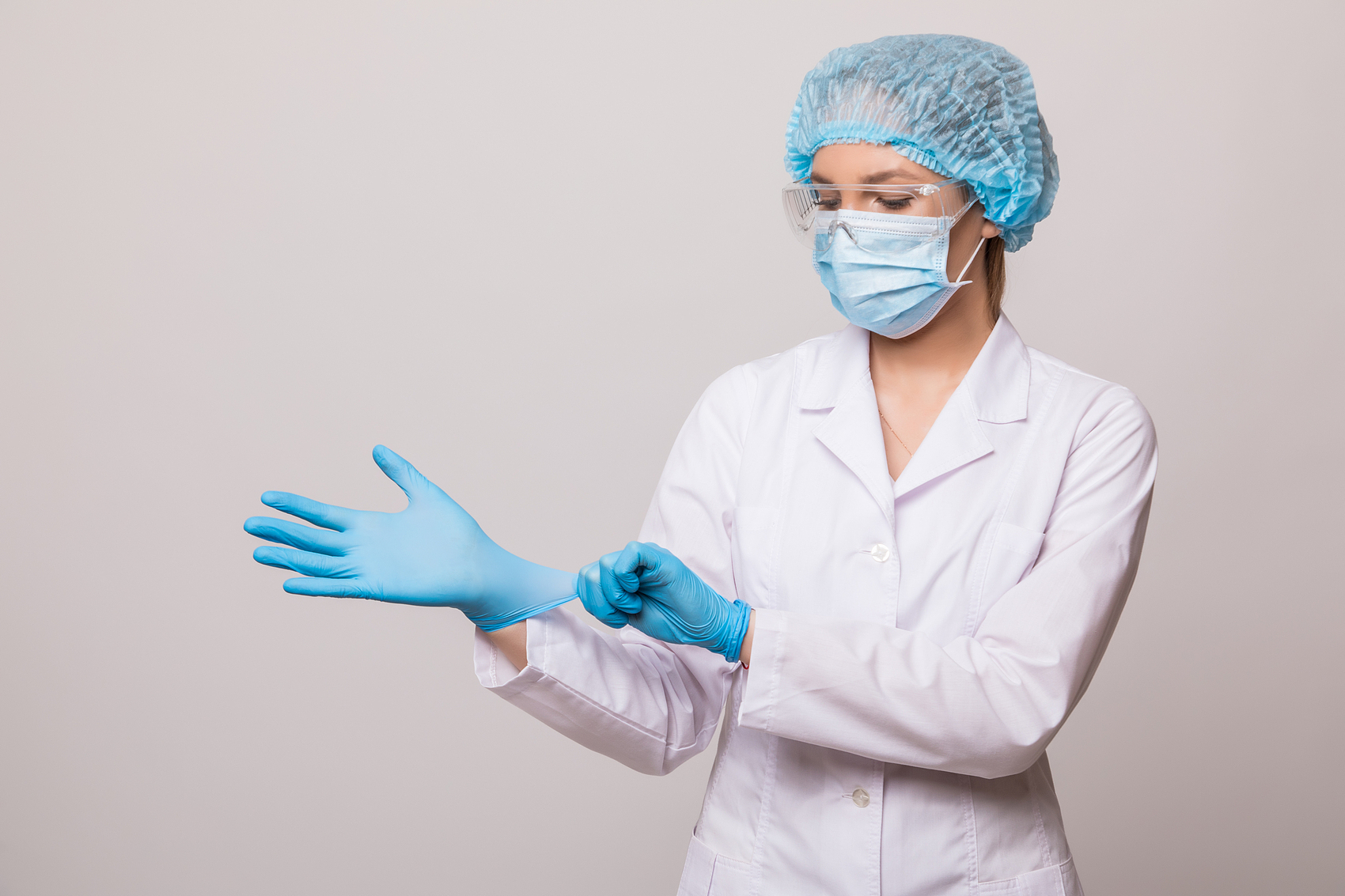 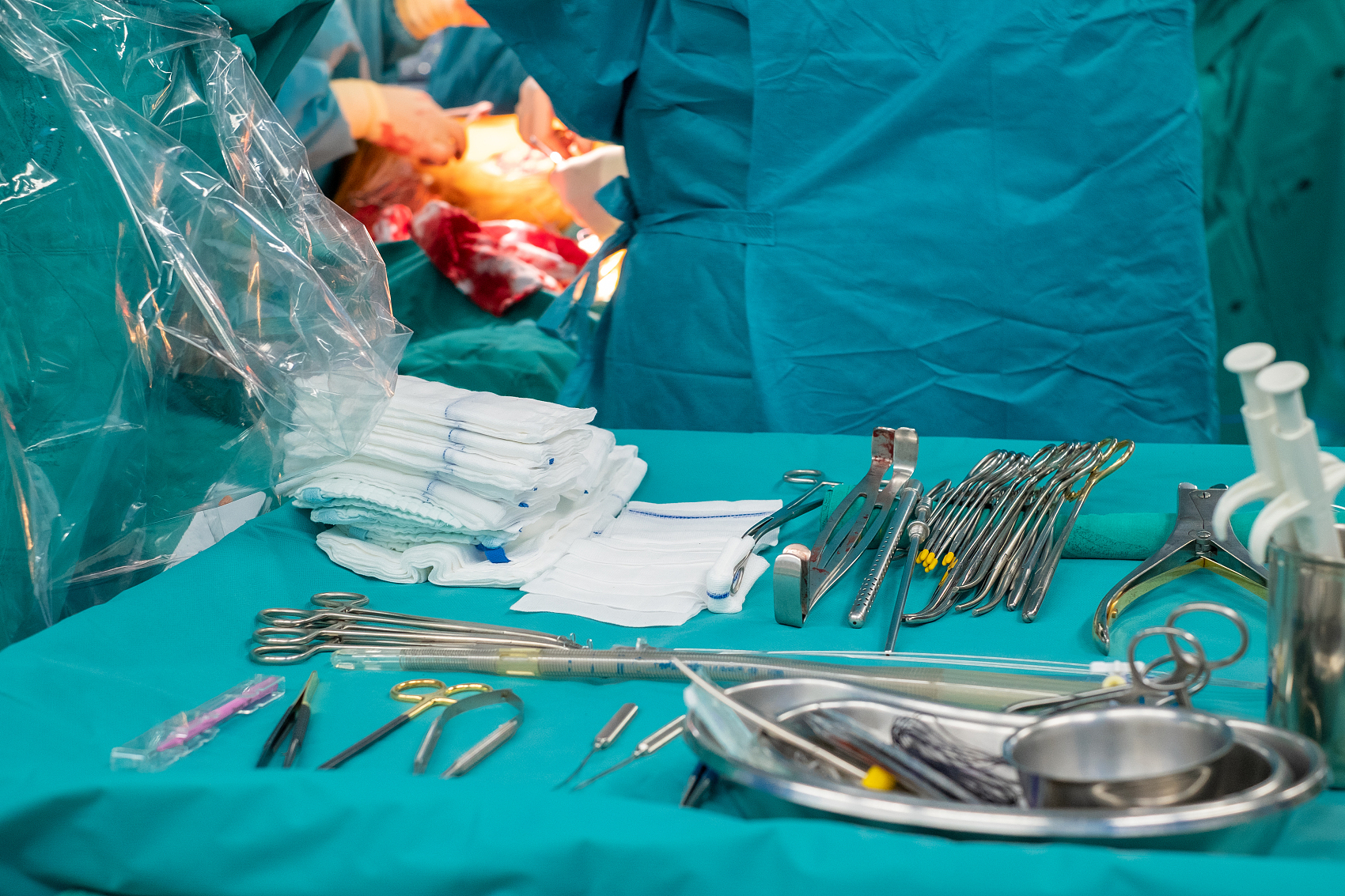 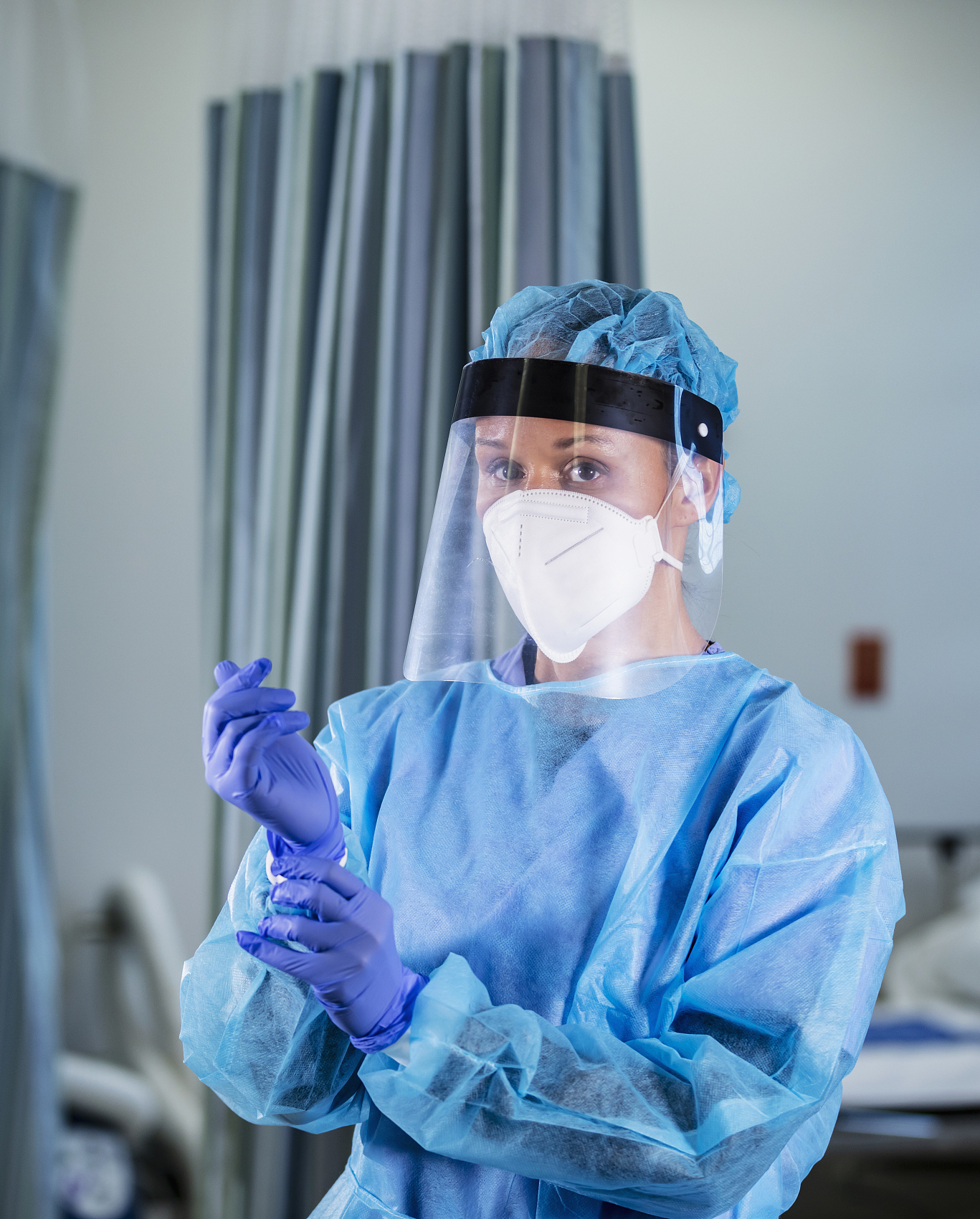 遵循无菌操作原则
无菌环境实施照护
个人防护到位
防止交叉感染
确保操作区域无菌
照护员穿戴防护装备
无菌原则照护操作
无菌技术准确执行
操作过程无污染
废弃物处理规范
无菌物品正确使用
保持手部及工具无菌
医疗废物严格分类处理
无菌技术正确实施
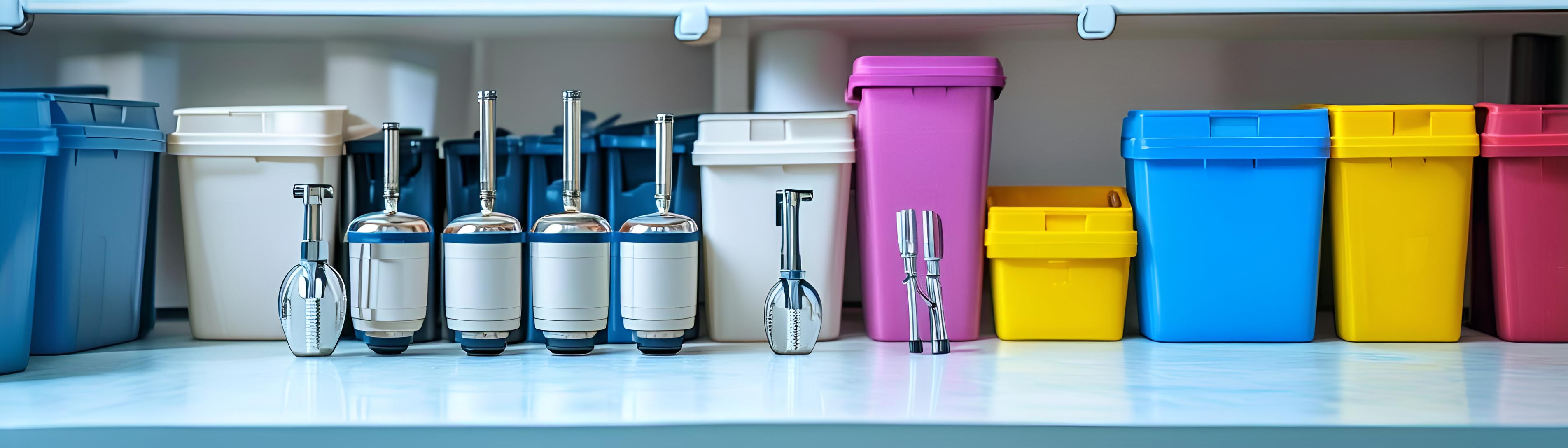 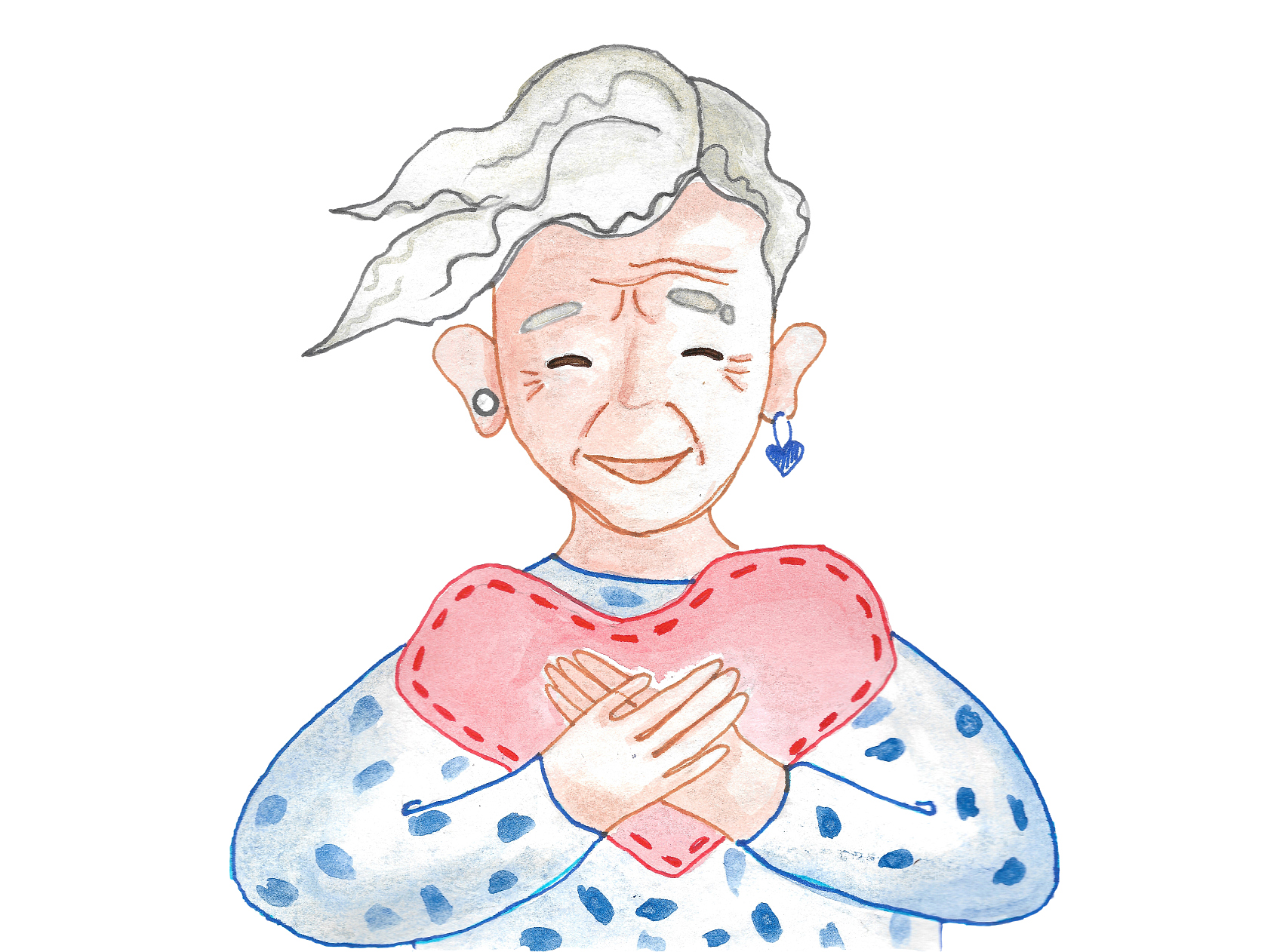 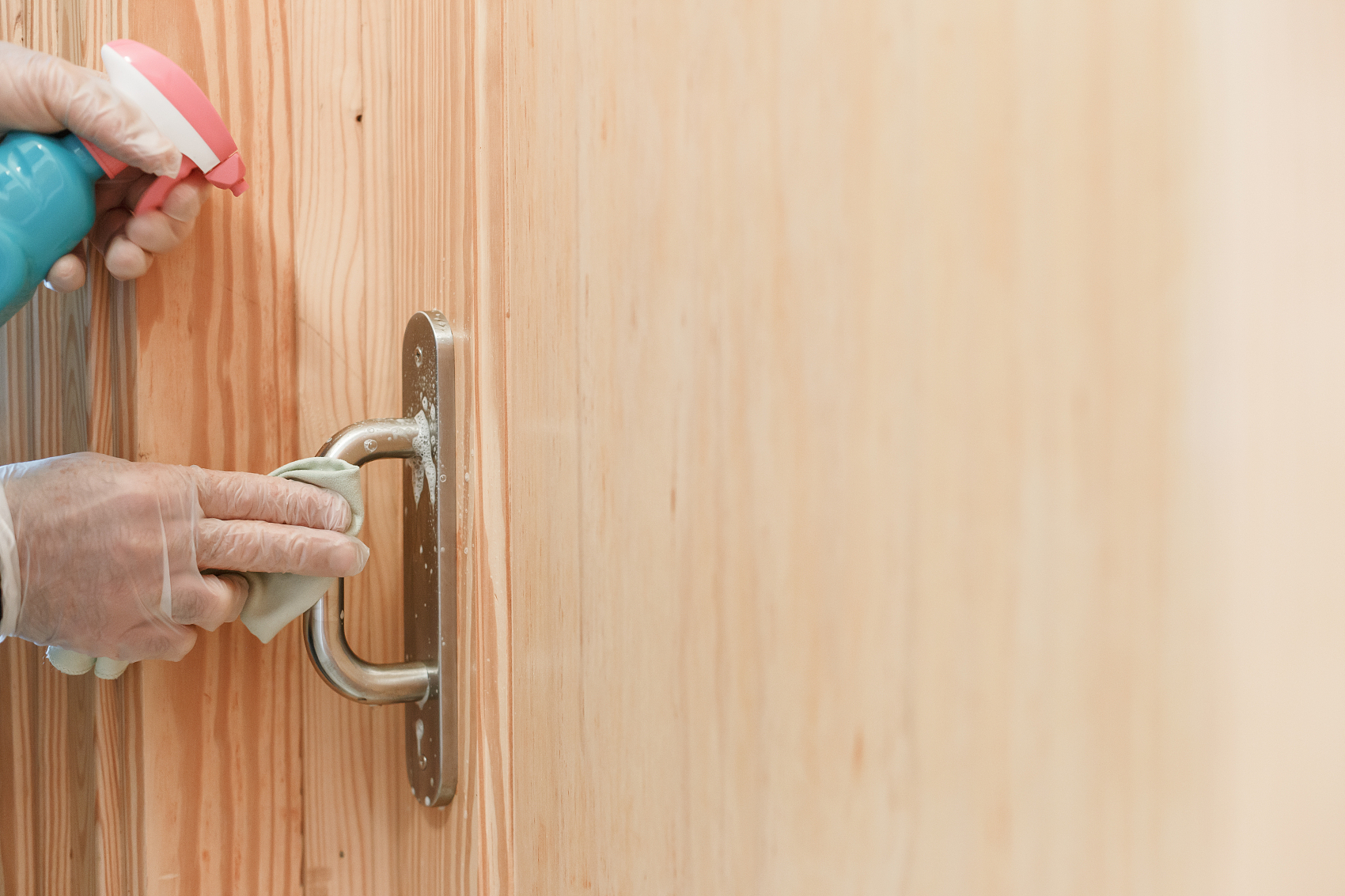 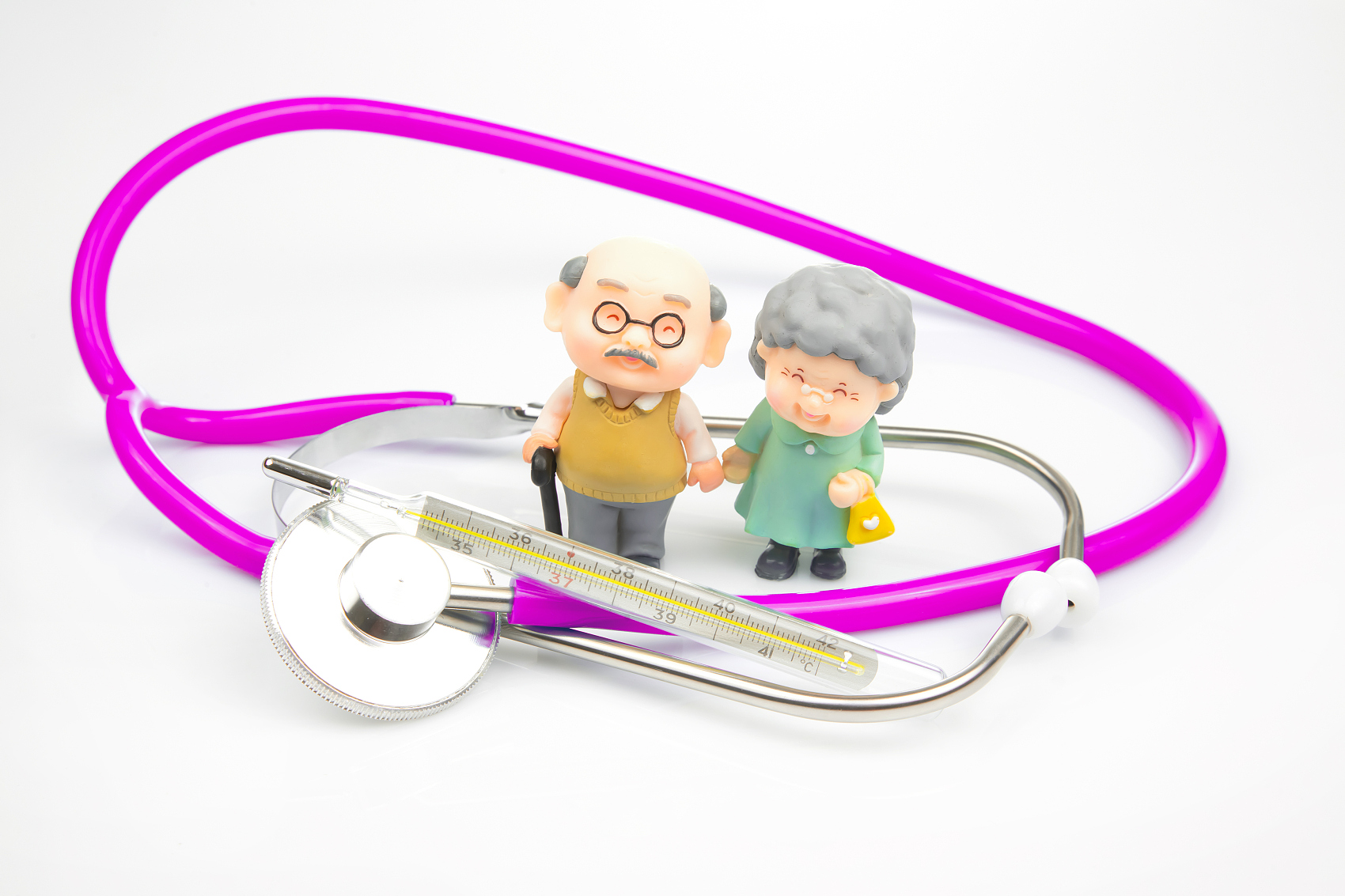 关爱老年人身心健康
加强预防感染措施
提高老年人免疫力
关注李奶奶精神状态
定期消毒，保持环境清洁
合理膳食，适量运动
关爱老年人预防感染
THE END
谢谢